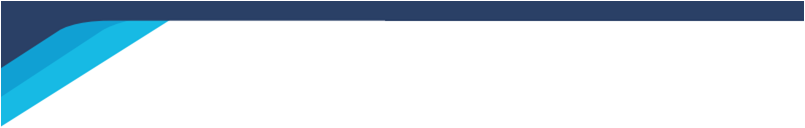 Reconciliación
FICHA INFORMATIVA: BOGOTÁ, CIUDAD CLAVE PARA LAS VÍCTIMAS Y LA RECONCILIACIÓN
CDJT – DICIEMBRE 29 DE 2017
OBSERVATORIO DISTRITAL DE VÍCTIMAS DEL CONFLICTO ARMADO
Alta Consejería para los Derechos de la Víctimas, la Paz y la Reconciliación
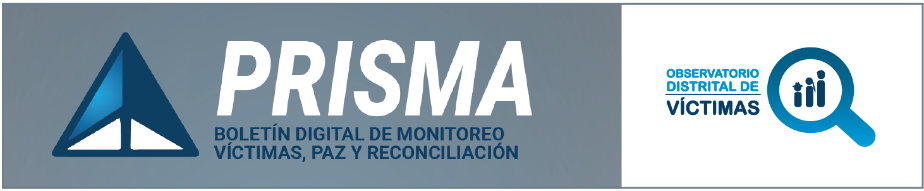 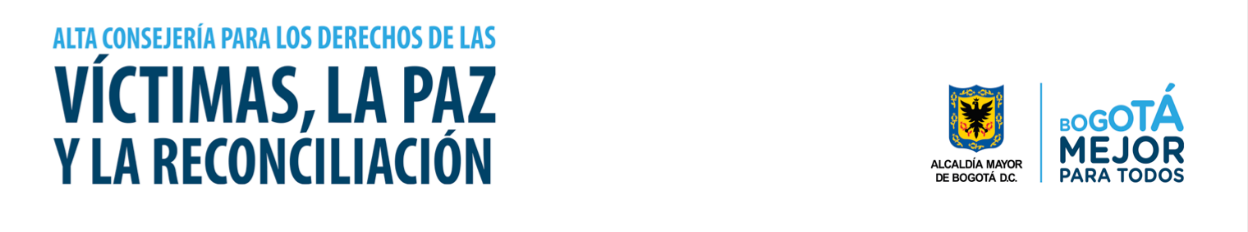 Espacio Público
Paz
Nuestras apuestas en 2018

Enfoque diferencial de la política pública.
 
Innovación. 

Articulación Local. 

Atención Psicosocial para las víctimas. 

Participación constructiva.
Cultura Ciudadana
Memoria
Fuentes: (i) Red Nacional de Información - UARIV, a 1 de diciembre de 2017, (ii) Sistema de información para la reintegración – Agencia para la reincorporación y la normalización, a 23 de julio de 2017 y
Estrategia de Paz
¿Qué logramos en 2017?

4.548 personas fueron beneficiadas con 14.160 medidas otorgadas de Ayuda Humanitaria Inmediata (SIVIC-ACDVPR, a 1 de diciembre de 2017). 
321.163 personas víctimas del conflicto armado afiliadas a salud en Bogotá. El 200.175 (62%) se encuentran en régimen contributivo y el 120.998 (38%) en el subsidiado (Secretaría de Salud, a 1 de agosto de 2017).
65.367 estudiantes víctimas del conflicto armado matriculados e incluidos en el SIMAT (Secretaría de Educación, 2017)
Estas líneas se proyectan  bajo campos de acción conexos, 
que sitúan la reconciliación como centro y responde a nuestras necesidades y potencialidades
Los retos en 2018

Una ciudad territorio de reconciliación.

Prevención para las víctimas.
 
Integración Local. 

Articulación Nación territorio.
En la actualidad, la ACDVPR adelanta 8 iniciativas específicas derivadas de las tres líneas estratégicas:
Innovación y participación virtual
5
Laboratorios de paz
1
Localidades constructoras de paz
6
Foros y conversatorios
2
Mapa de oferta distrital en materia de paz
3
7
Diálogos PRISMA
4
Apoyo al proceso de reincorporación de excombatientes
Sello de Paz
8
ELABORACIÓN:  Karen García (kagarcia@alcadiabogota.gov.co), 
 Felipe Mora (ifmora@alcadiabogota.gov.co), Carolina Farias. COLABORACIÓN: José Luis López. 
REVISIÓN: Rodrigo Rojas y Gustavo Quintero.